High time resolution TOF for SoLID
Wang Yi 
  Department of Engineering Physics, Tsinghua University
Outline:
 Requirement of SoLID-TOF
 Development of high rate and high time TOF
 Next to do
1
Particle rate entering MRPC
Particle rate in front of MRPC
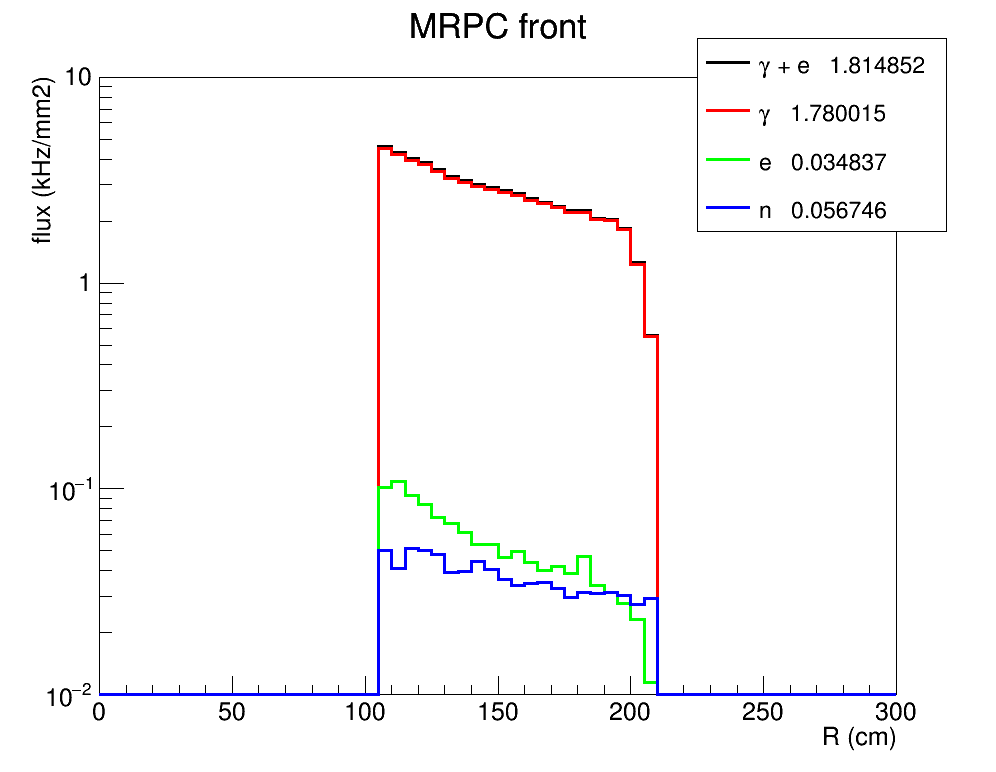 Dominant by photon in MeV
 γ : 250kHz/cm2
 e: 5kHz/cm2
 n: 3kHz/cm2
2
Energy of Photon, electron and neutron
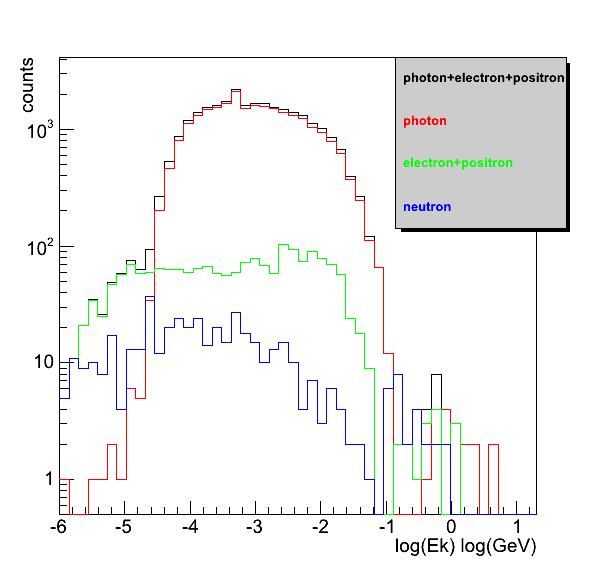 Energy range
 γ : 10-5 – 10GeV
 e:  10-6 – 10GeV
 n:  10-6 – 1GeV
3
Particle rate detected by MRPC
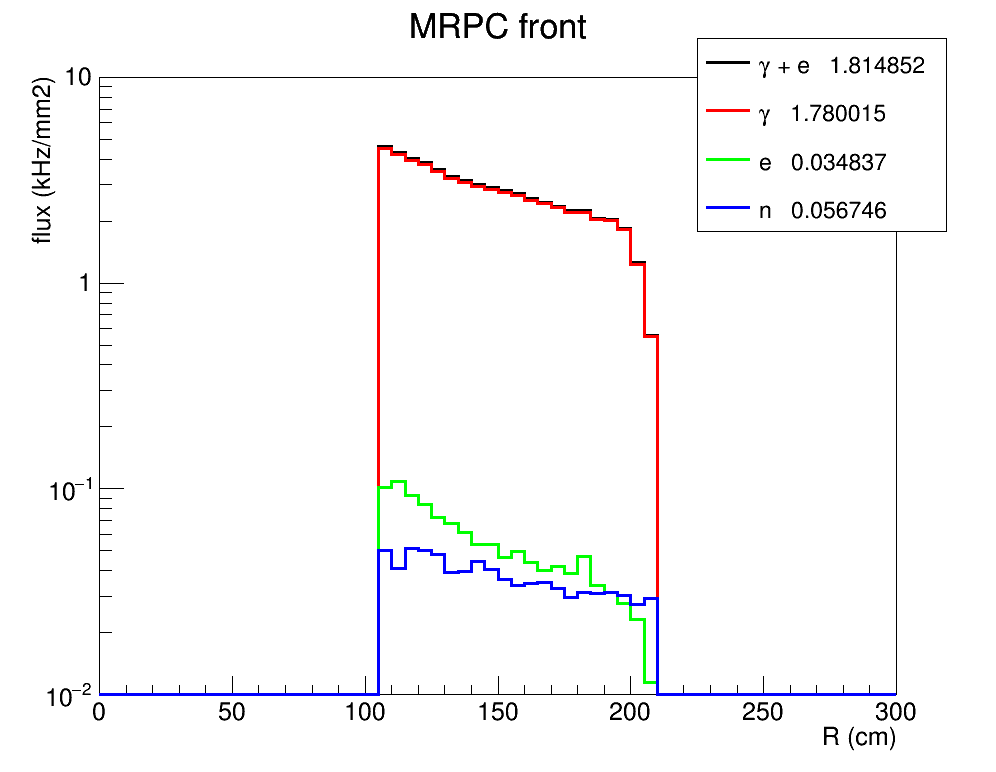 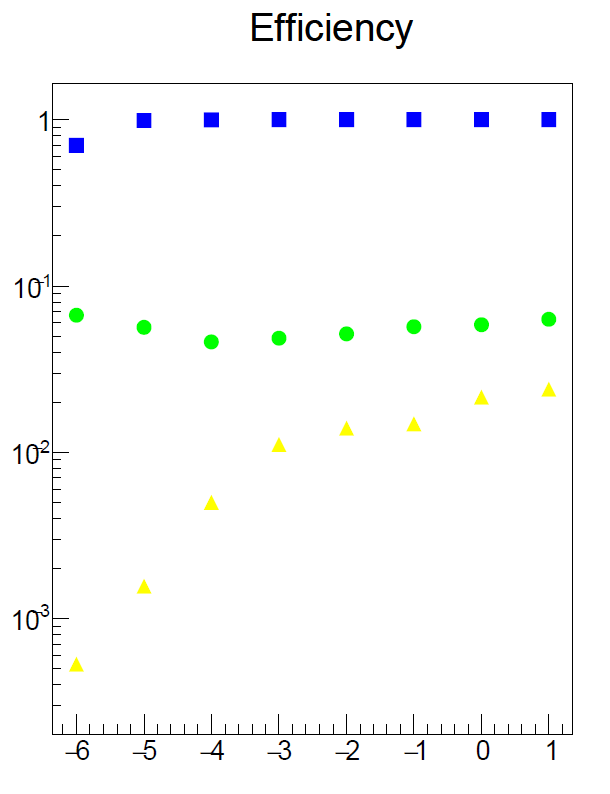 e
γ
n
Detected particle rate 
 γ : 12.5kHz/cm2
 e:  5kHz/cm2
 n:  0.05kHz/cm2
Total: 18kHz/cm2
4
Main requirements for TOF
The MRPC is developed for the TOF of SoLID 
Main Requirements for TOF:
 /k separation up to 7GeV/c & 3 
Time resolution < 20ps
Rate capability : 18kHz/cm²
This is big challenge of MRPC-TOF!!
5
High rate, high time precision TOF
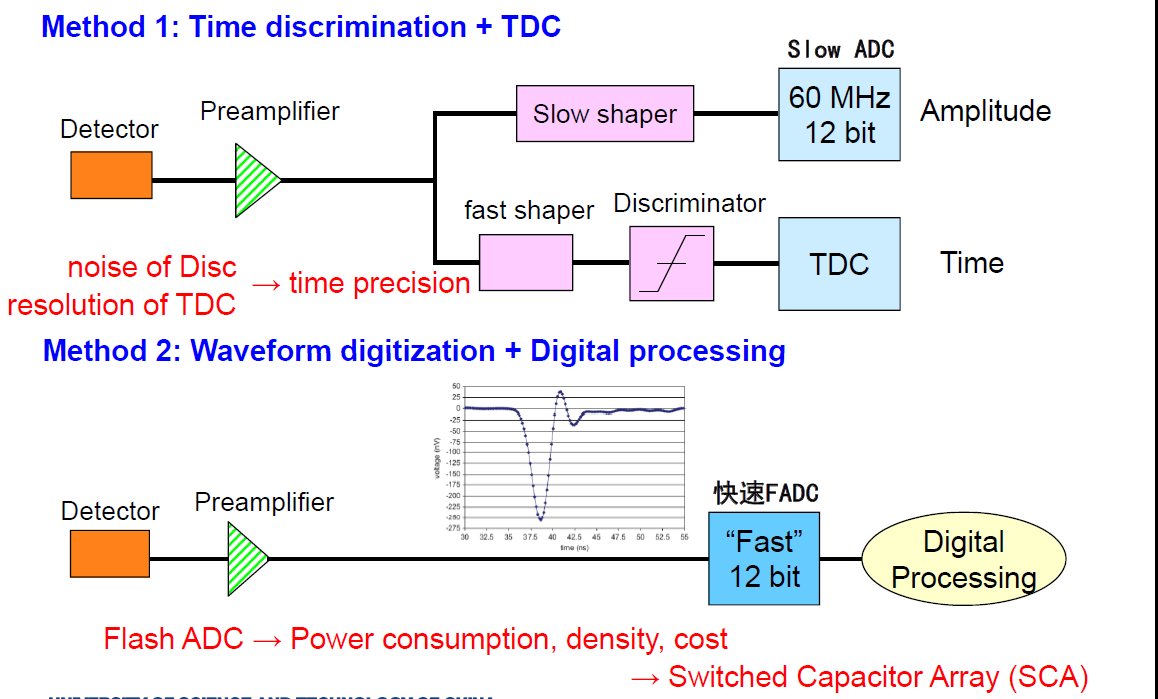 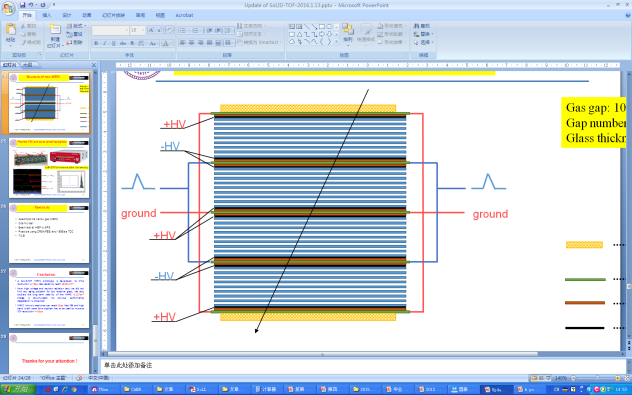 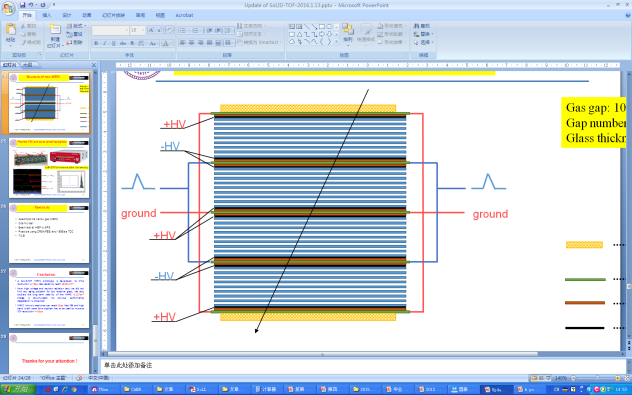 6
Glass mass production
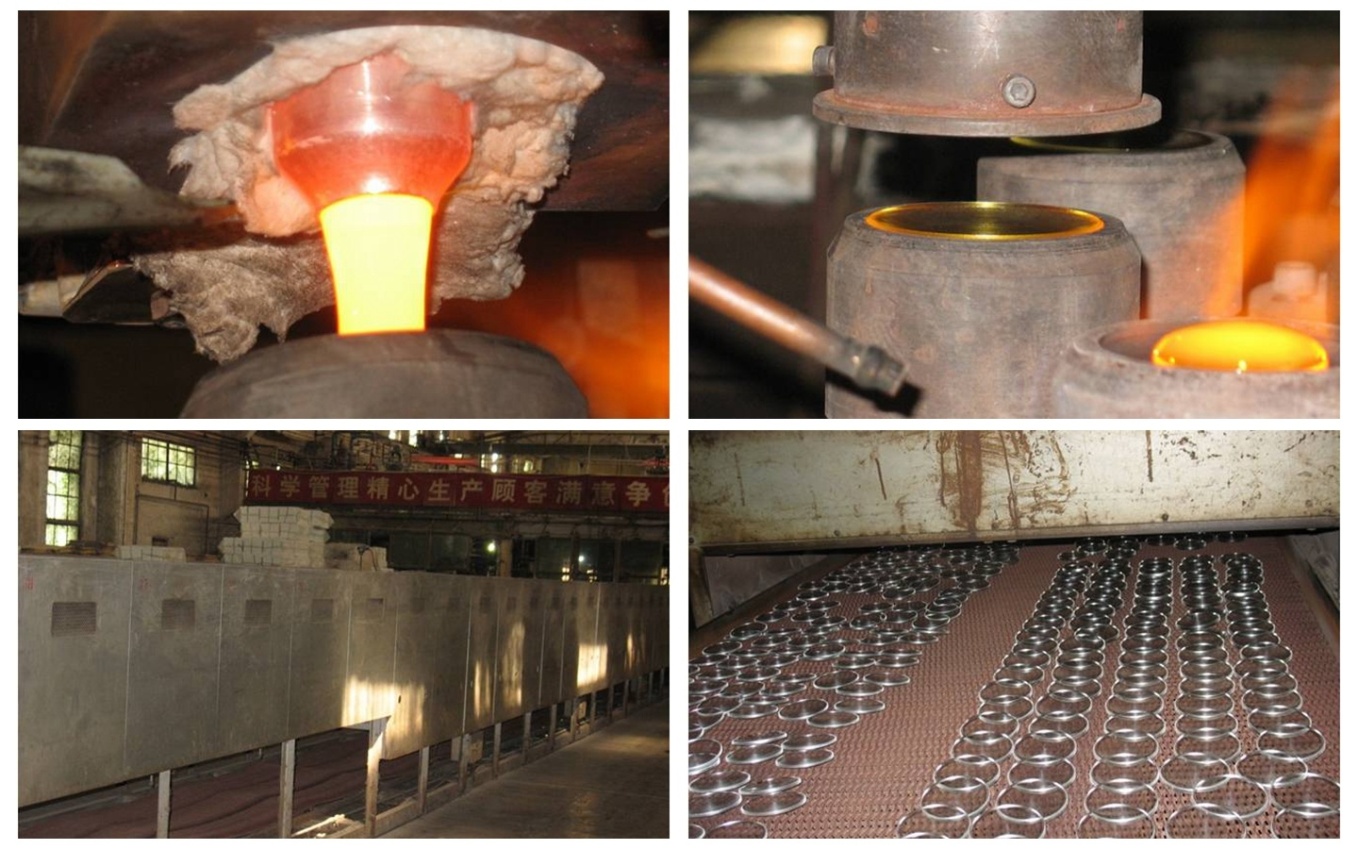 Continuous melting
Continuous pouring
Continuous annealing
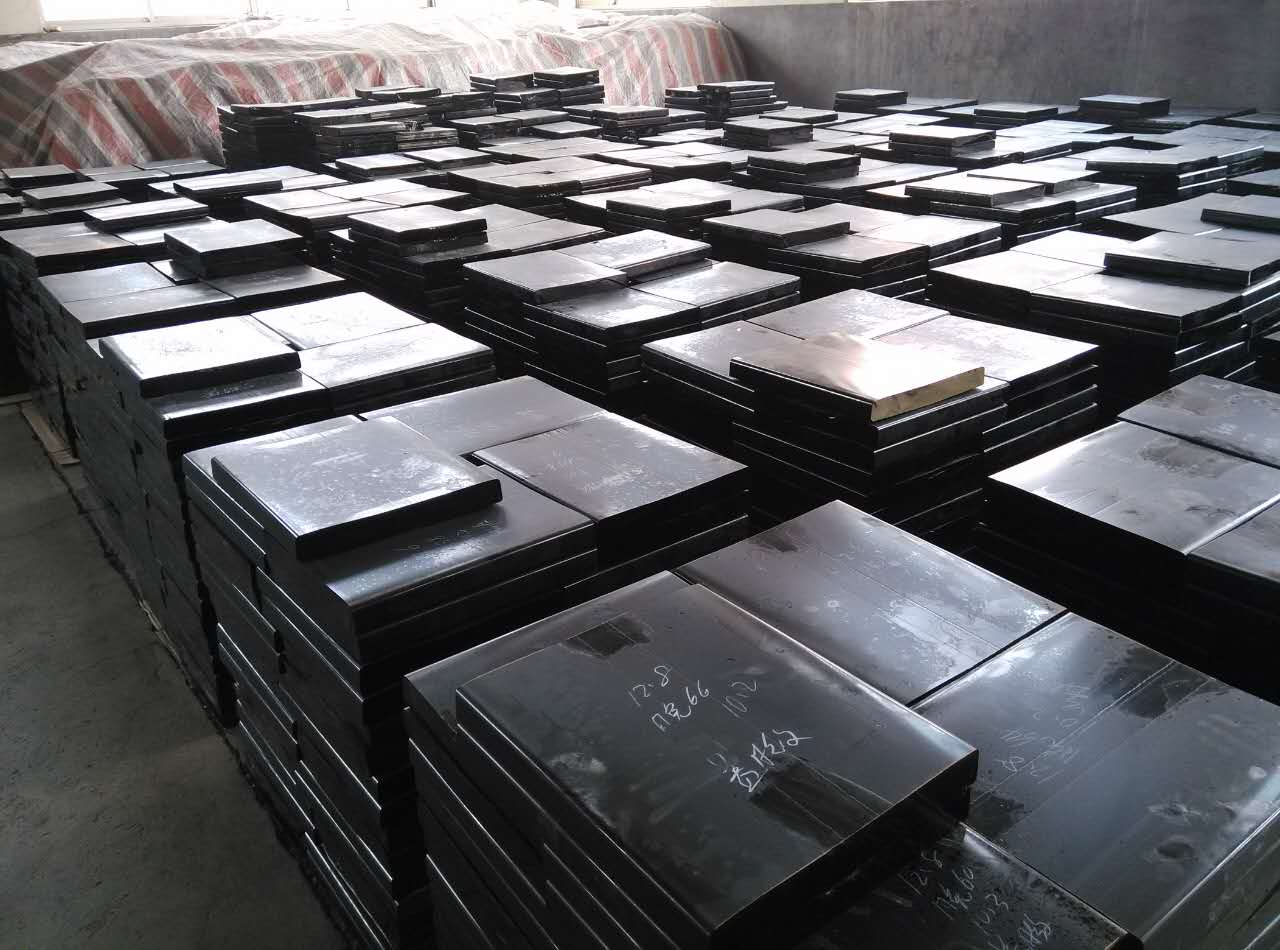 The roughcast  of glass
7
Honey comb plate
Structure of high time MRPC
PCB
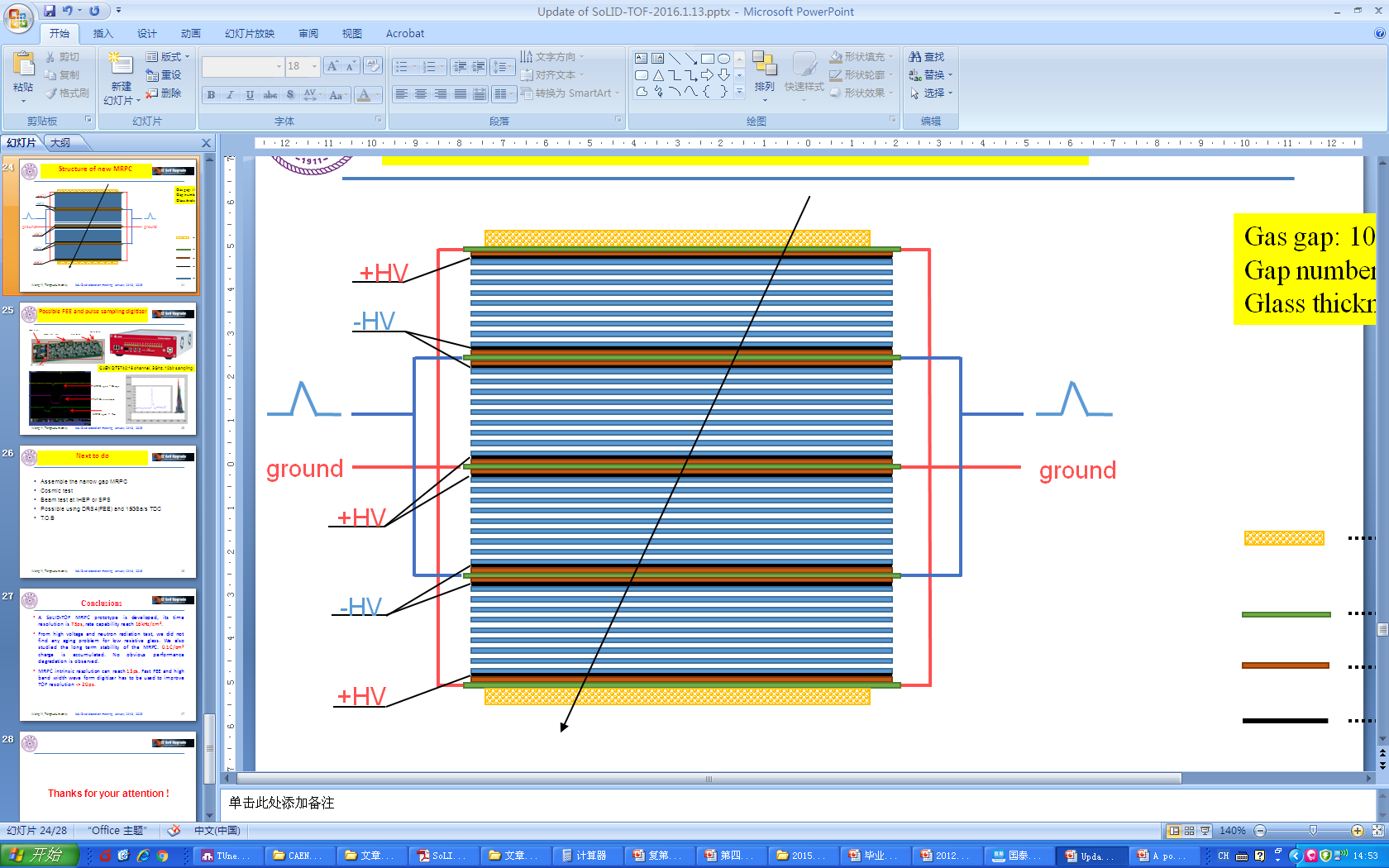 Mylar
Carbon electrode
Glass
8
Test equipment
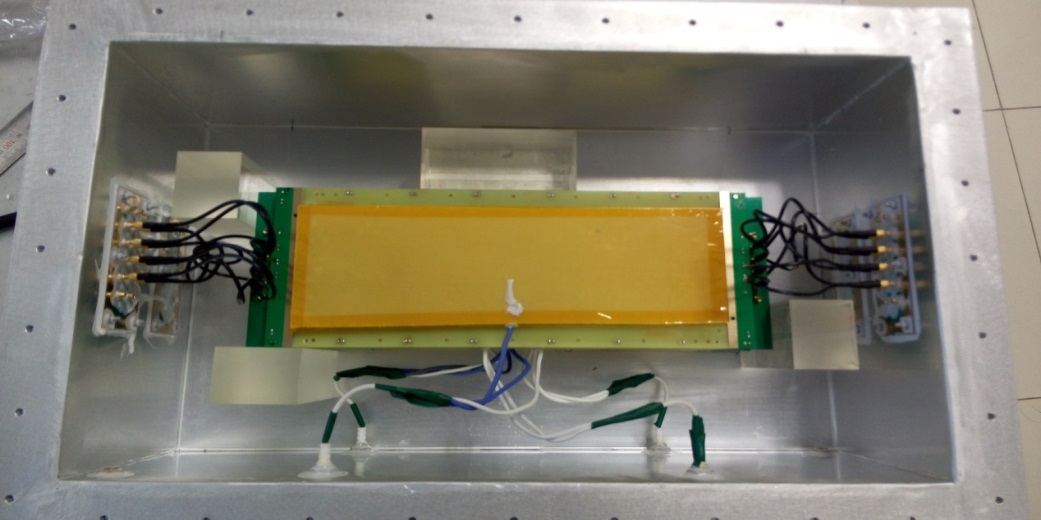 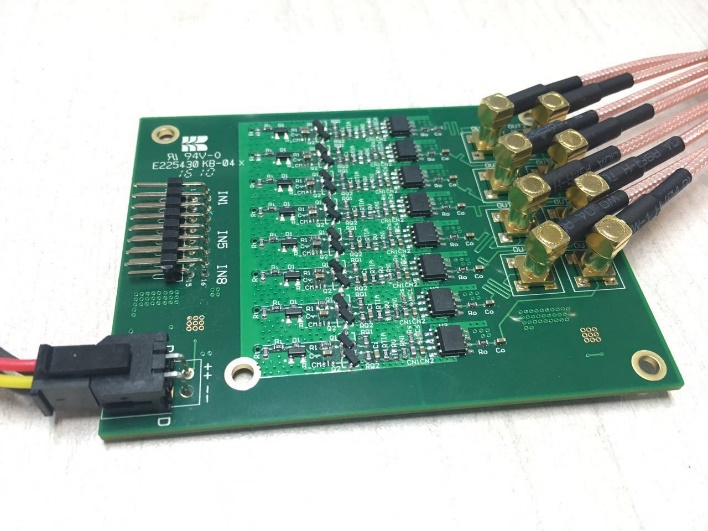 Gas box
Fast amplifier
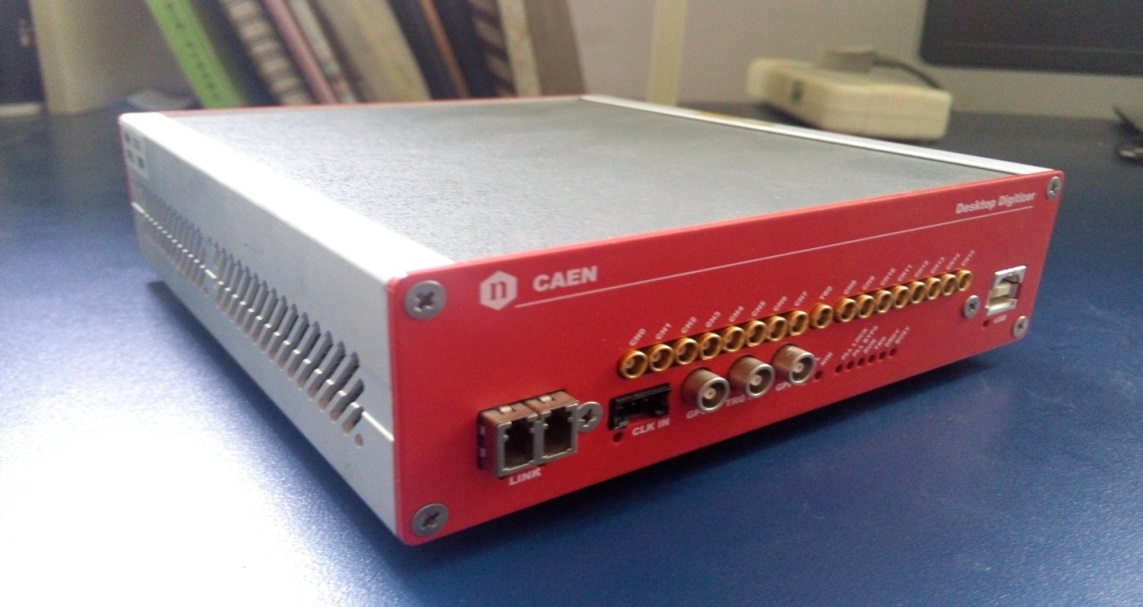 DRS4-V5 chip
 16 channels
 12bit 5GS/s
 5 points for leading edge  of MRPC
Waveform Digitizer
DT5742
9
SCA based waveform digitizer
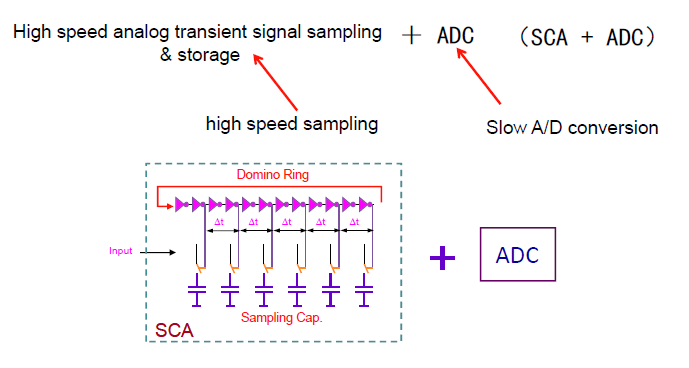 10
Calibration of DC offset
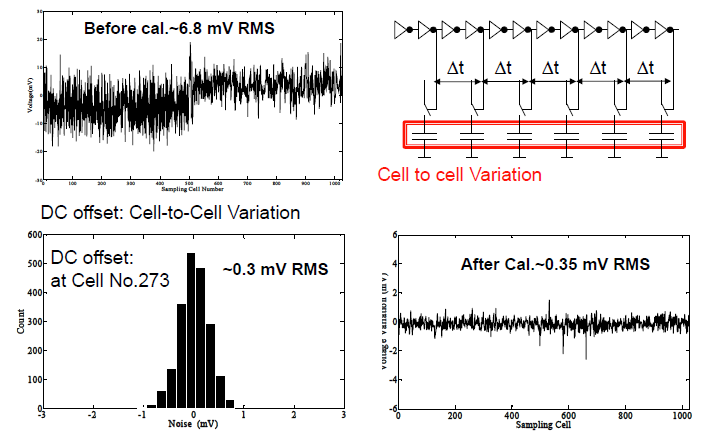 11
Calibration of sampling interval
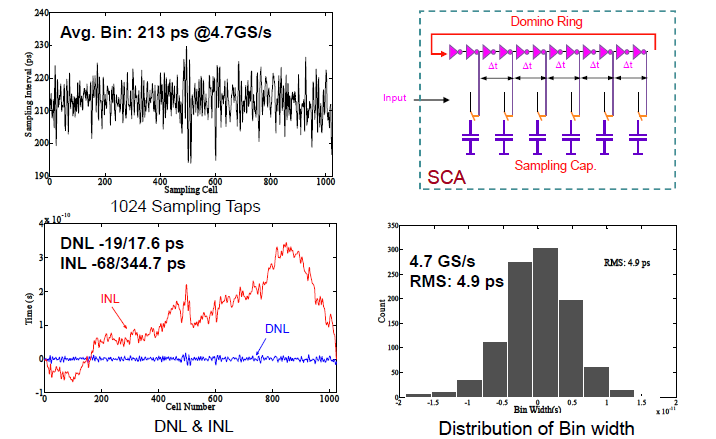 12
Cosmic test
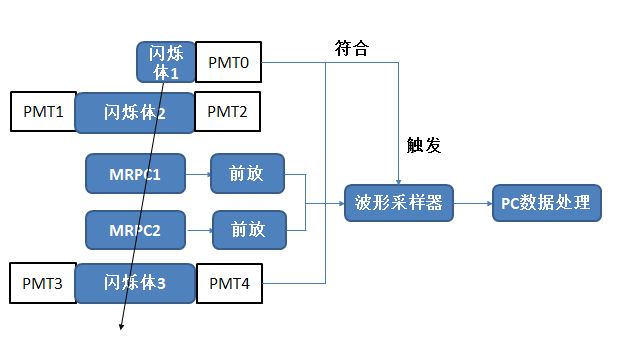 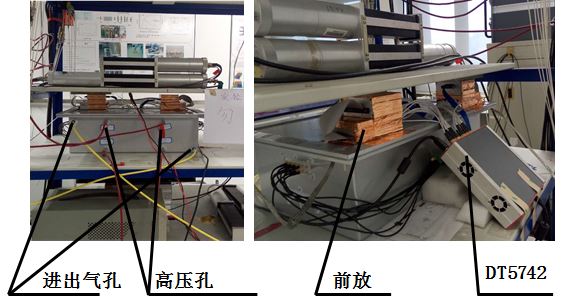 Gas Mixture : “Freon” (R134a) 90% : Iso 5% : SF6 5%
13
Test results
Efficiency   HV=5.5kV
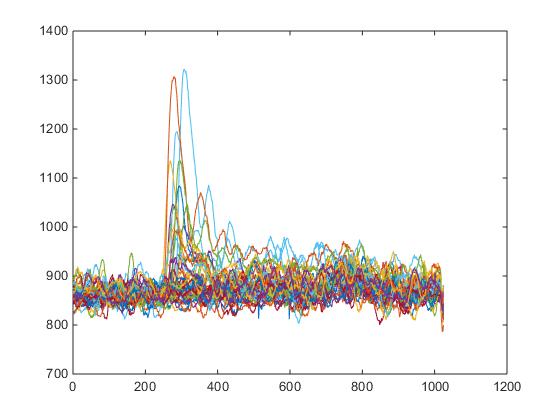 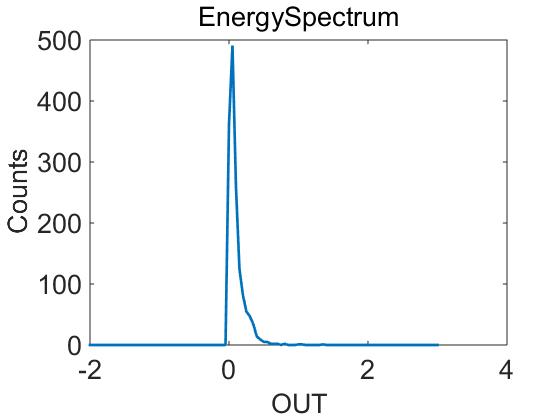 Charge
5500V
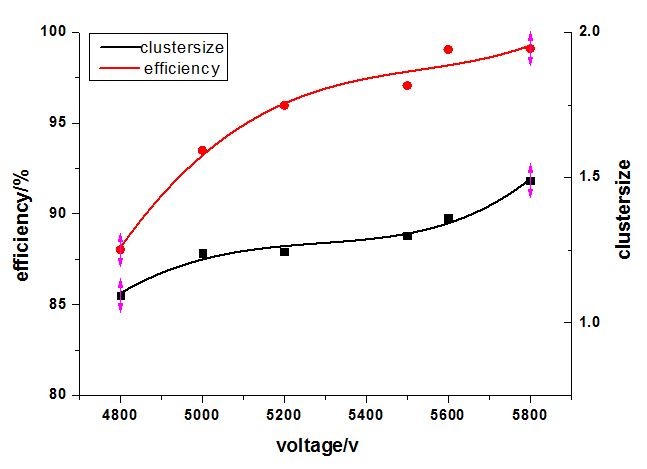 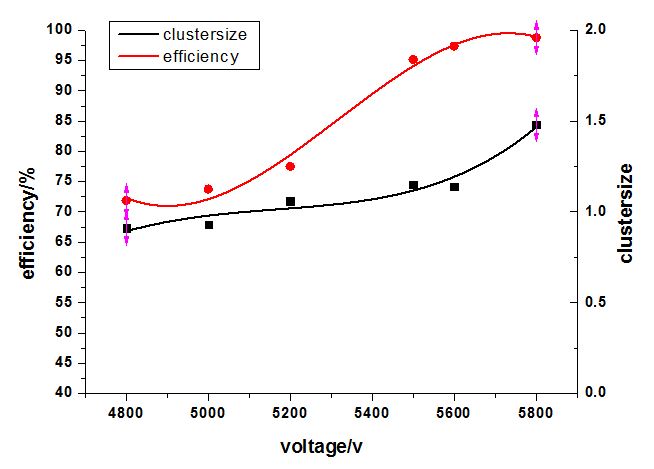 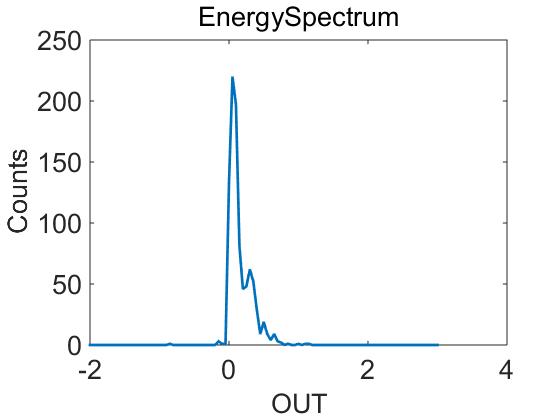 98.37%
99.10%
5600V
Charge
Efficiency of MRPC2
Efficiency of MRPC1
14
Time resolution
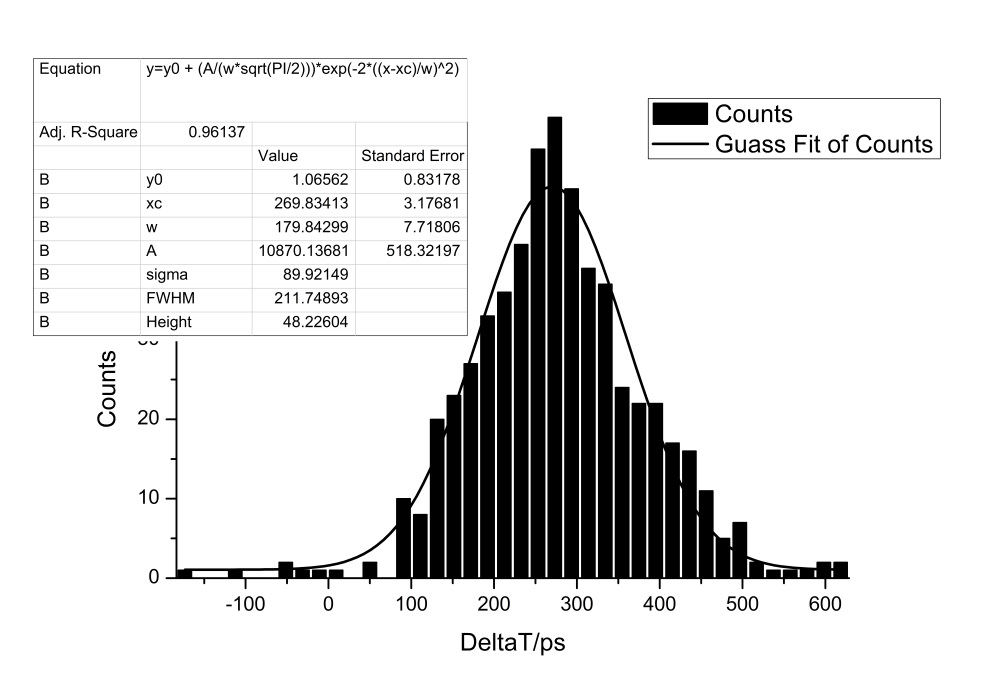 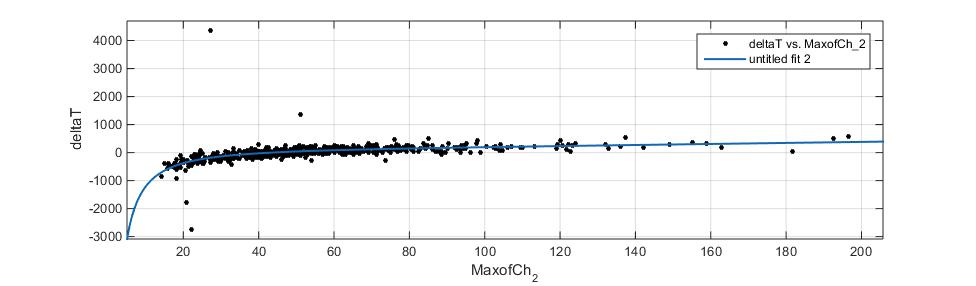 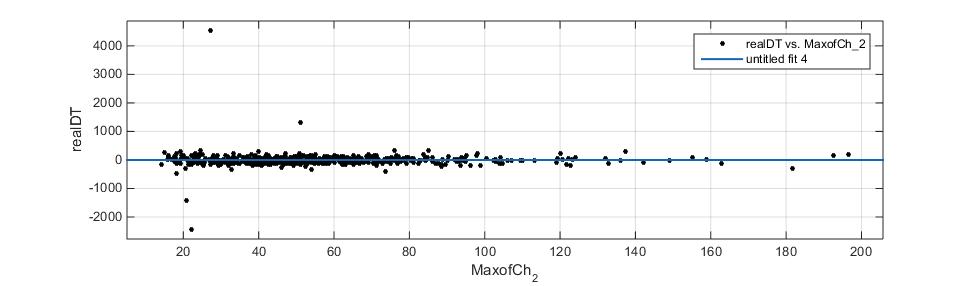 σ =89.92ps
Time difference of two MRPC
Walk correction
15
Beam Test at IHEP
5
0
c
m
5
0
c
m
6
0
c
m
e
,
,
p
S
C
1
S
C
2
C
0
M
W
P
C
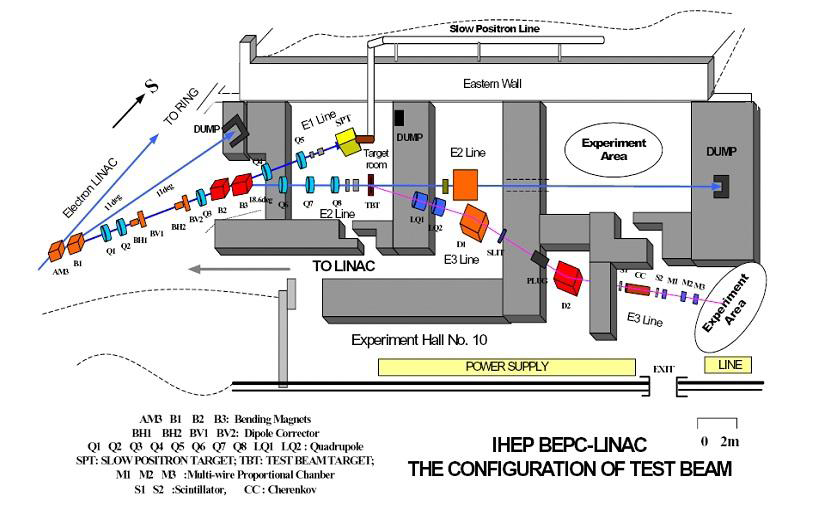 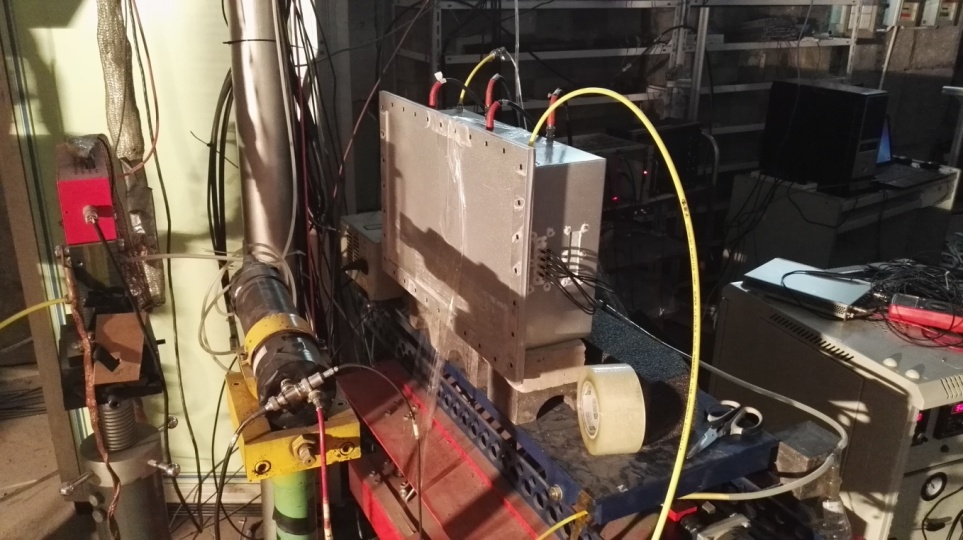 MRPC
Trigger
16
Signal selection
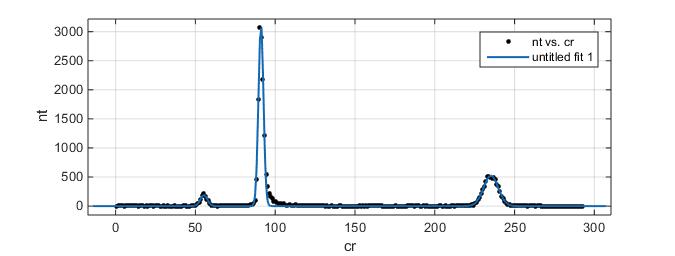 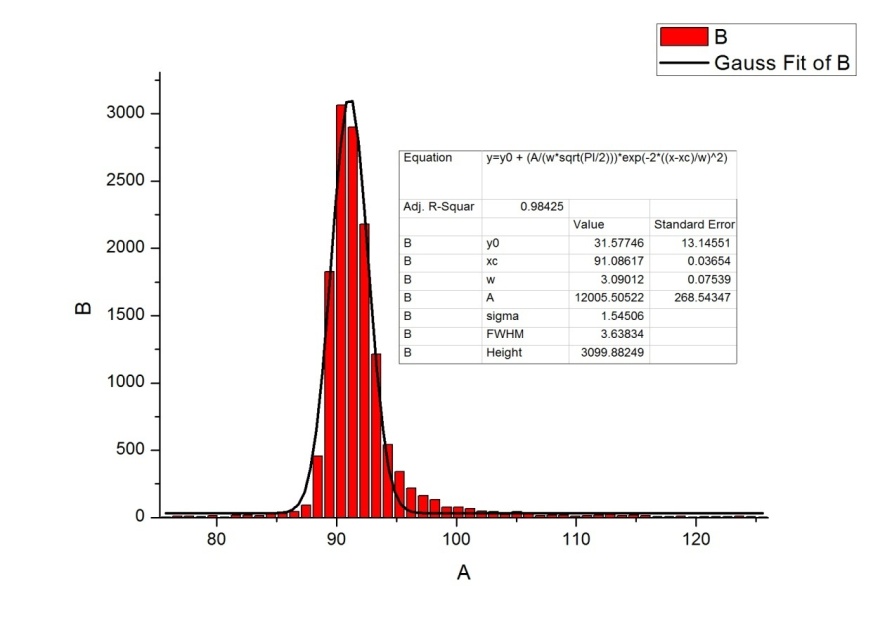 P
Count

Time
Time
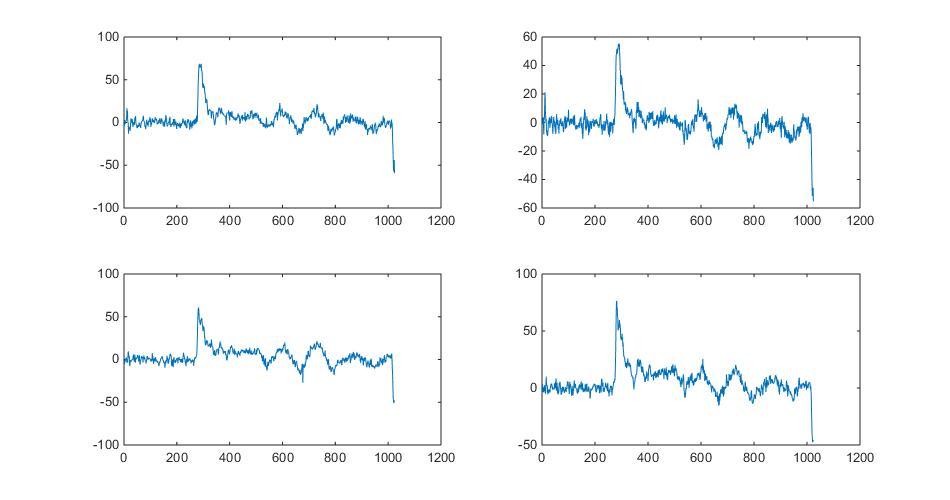 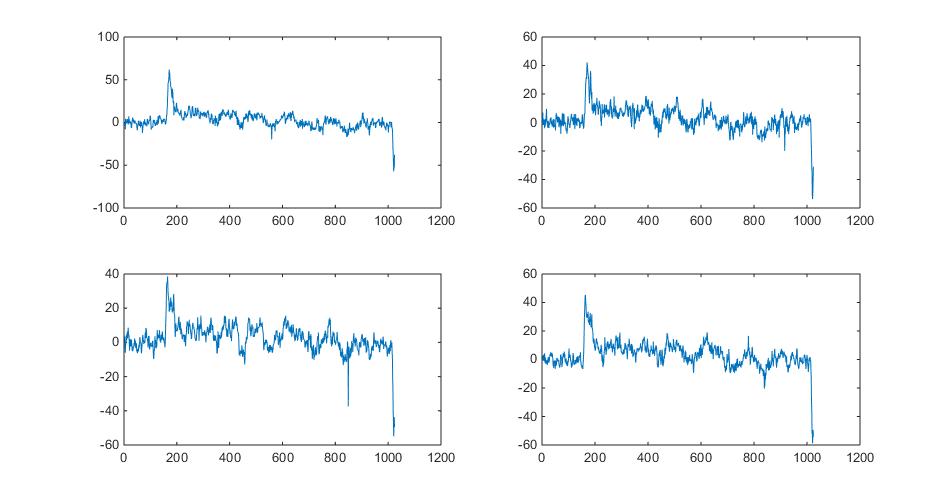 17
Time resolution
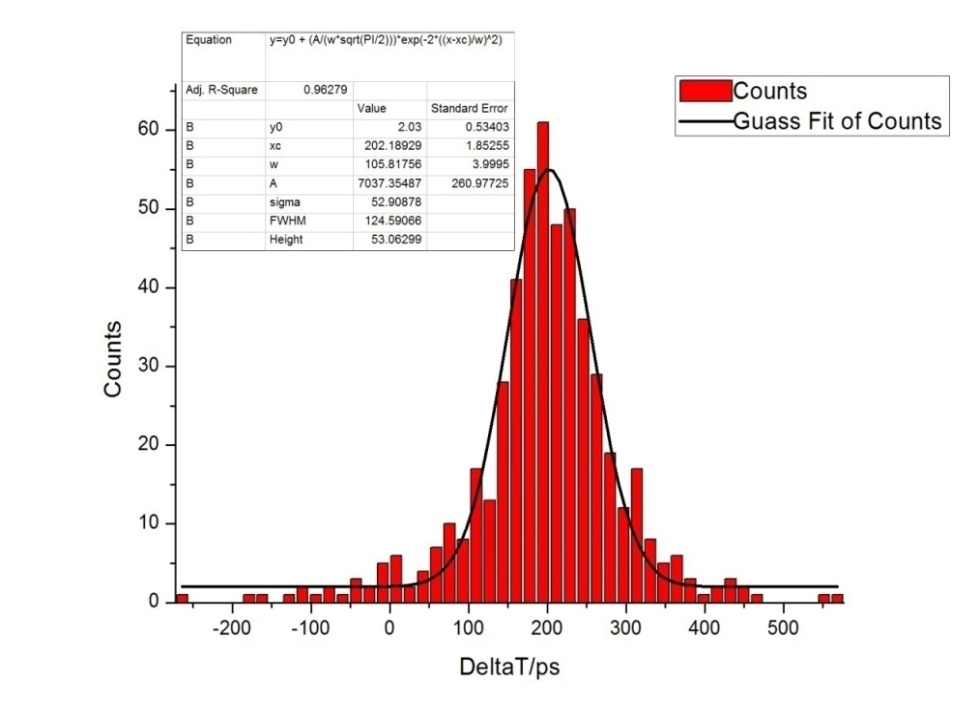 Difference between time of  two MRPC: Δt = t2 – t1= 52ps
σt = Δt/√2 = 37 ps
Only protons are used
Used a “Leading Edge Discriminator technique” in software from waveform, slewing  correction
Wings manily due to jitter of waveform digitizer, low electric field, noise or analysis method.
We believe best result is 20 ps
18
Next to do
Detailed calibration of DT5742 (DRS4)
 Improve analysis method
 Improve connect between MRPC and fast amplifier
Propose R&D NSFC key project (collaborate with CCNU, USTC)
19
Thanks for your attention !
20